Mrs. Hahn
Thurston Elementary School
2nd Grade
September 19, 2019
Curriculum Night
Welcome!
All About Me
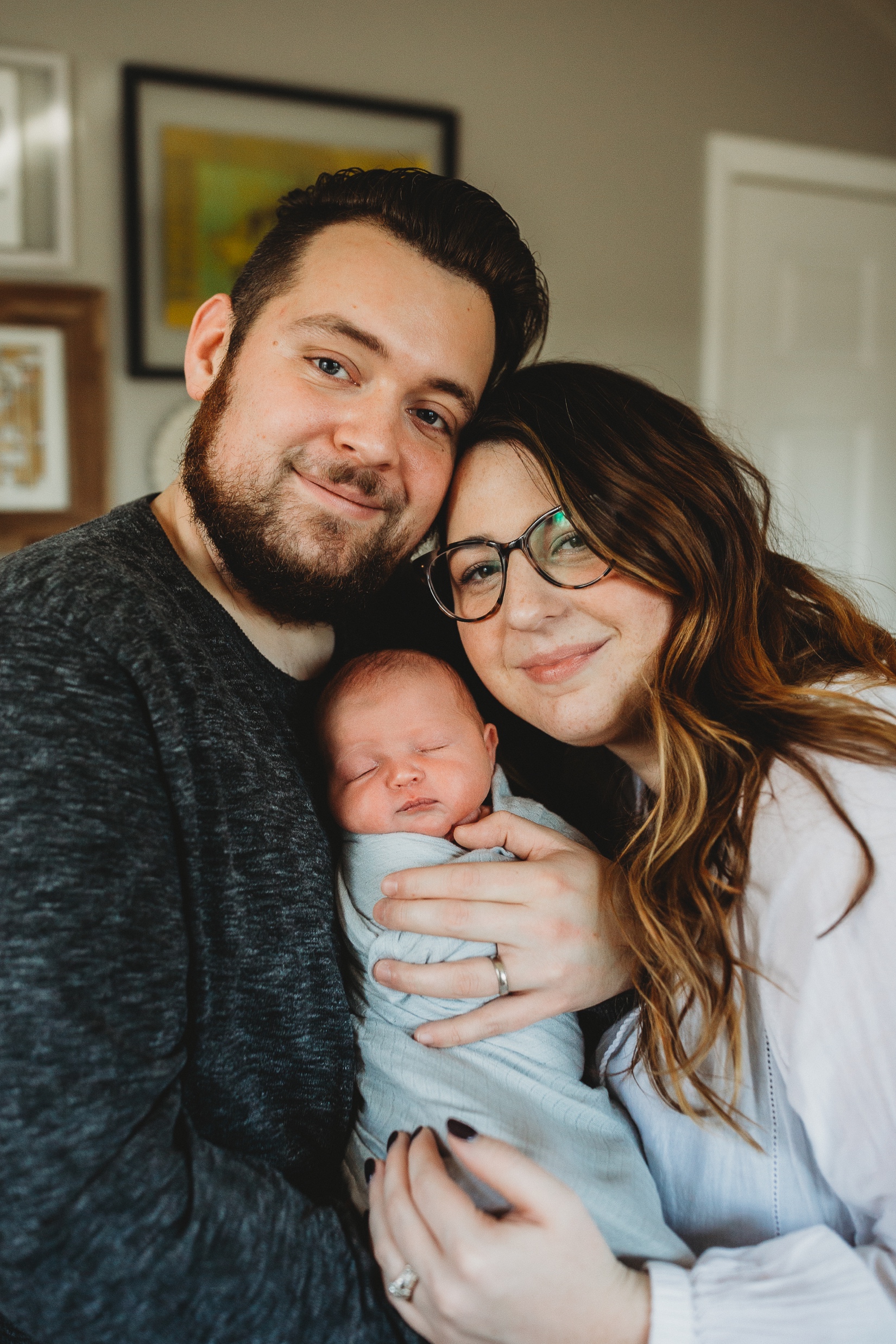 3rd Year at Thurston
6th Year Teaching (3 years in 1st grade / 3 years in 2nd grade) 
I welcomed my daughter, Coraline (Cora), into the world December 2018. She is almost 10 months old!
I’m completing my master’s degree in curriculum and instruction at EMU. I will graduate this April!  
I love to travel and have spent time in Europe and Asia. My husband’s family even lives in South Korea!
I’m a huge Michigan fan. Go BLUE!
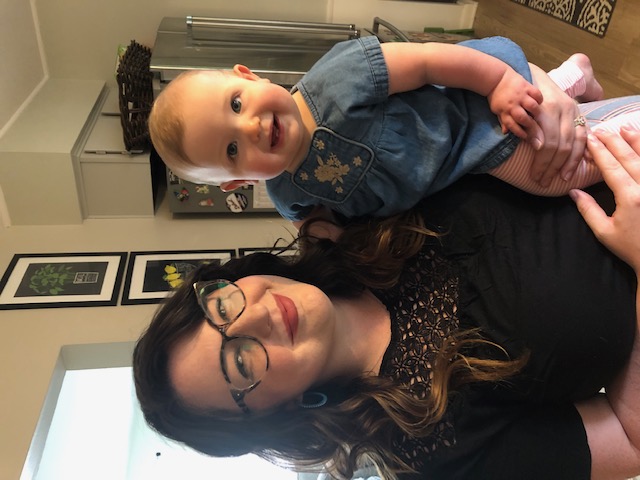 Language Arts
The Balanced Literacy framework includes 
Phonics,
 Guided Reading, 
Shared Reading 
and Independent Reading.  

We use The Reader’s Workshop model to incorporate all of the reading curriculum into our daily learning.
Reading in Balanced Literacy
The reader’s workshop model is a literacy structure that teaches students to apply targeted skills to their own reading and allows time to practice those strategies independently.

 It consists of a brief mini-lesson taught by the teacher that models a strategy or reading skill. Immediately after, students practice using the skill while independently reading. Students also have the opportunity to  read with a partner, write about reading, and confer with the teacher either one-on-one or with a small group.
Reader’s Workshop
Reader’sWorkshop
Words their way
Words Their Way is a differentiated spelling program that focuses on the phonetic structures and patterns of words. Rather than memorizing words, we will learn their unique structures for spelling. Students will practice building and sorting words from a differentiated list each week.
Writing in Balanced Literacy
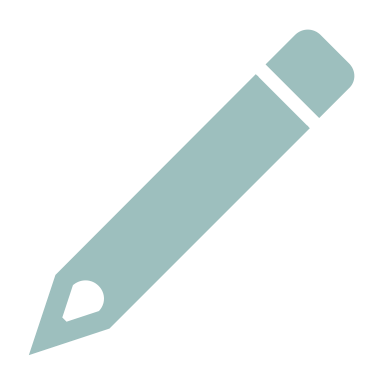 In Writer’s Workshop the students engage in: 
 Shared Writing, 
 Interactive Writing,
 Informative Writing, 
 Guided Writing,
 Independent Writing.

Three main types of writing assessed: 
Narrative
Persuasive and Opinion
Informational
Everyday Mathematics Concepts Covered in 2nd:
Math Resources,Structures,& Homework
Science Units
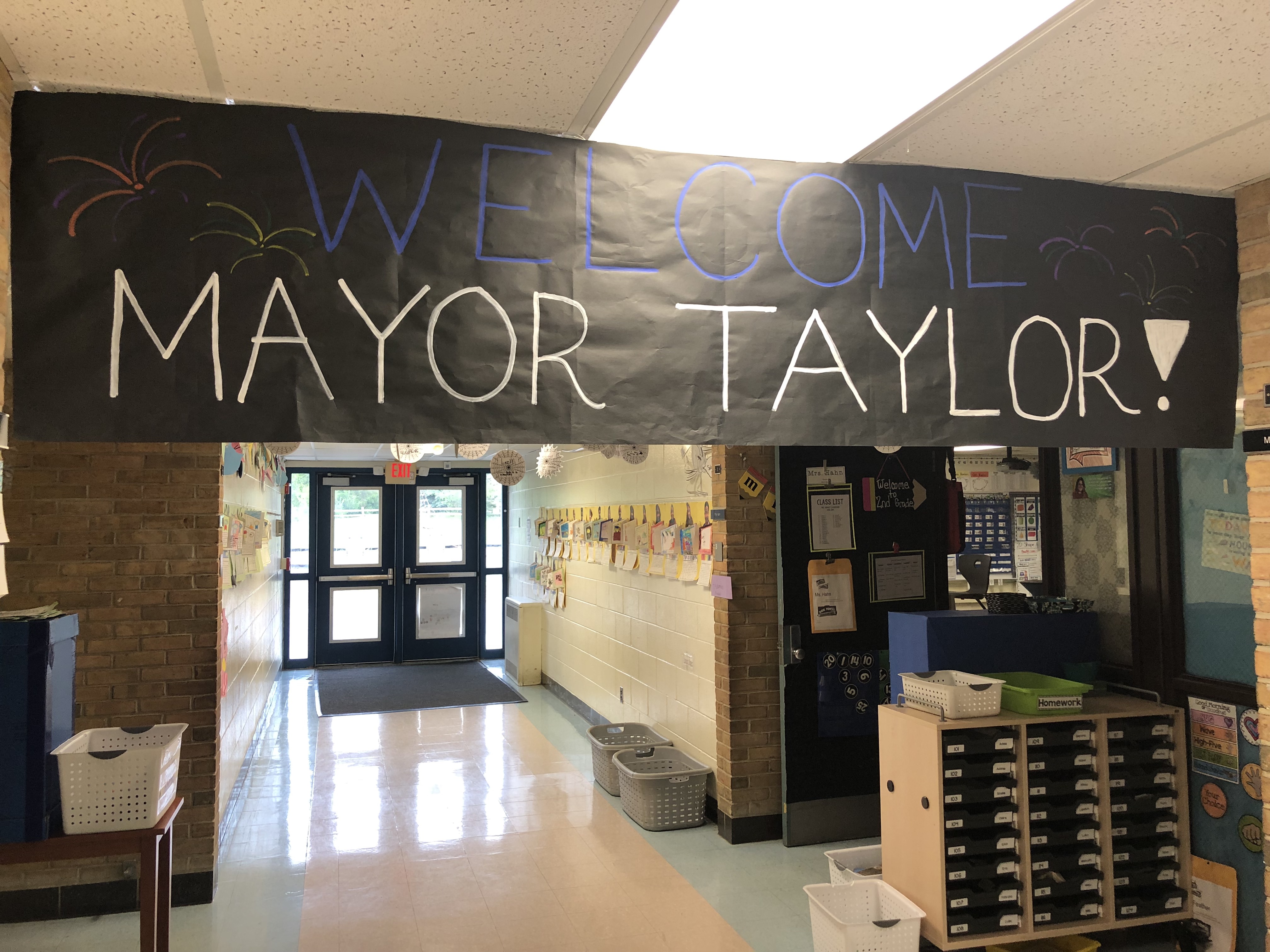 Social Studies
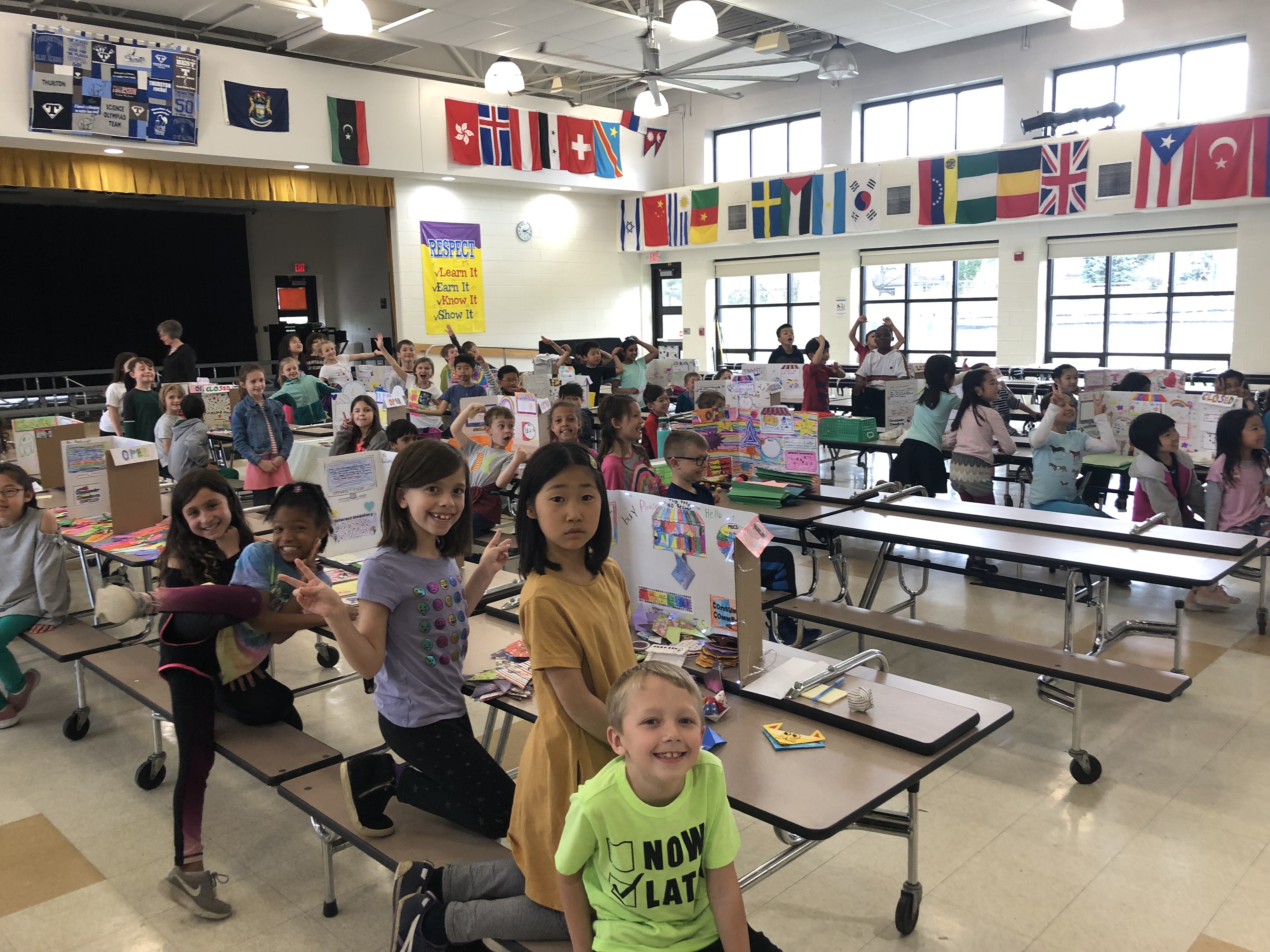 Responsive Classroom
How might the Responsive Classroom approach look and sound in my child’s classroom? 
The Responsive Classroom approach offers practical strategies for teaching, rather than formulas telling teachers what they must do in the classroom. Teachers adapt the strategies as needed to address their students’ needs, so things may look a bit different in each classroom.

But you’ll usually see and hear teachers:  
Conducting Morning Meeting 
Treating mistakes in a positive way.  (Growth Mindset!!)
Using positive language. 
Choices in their learning. 
Opportunities to reflect
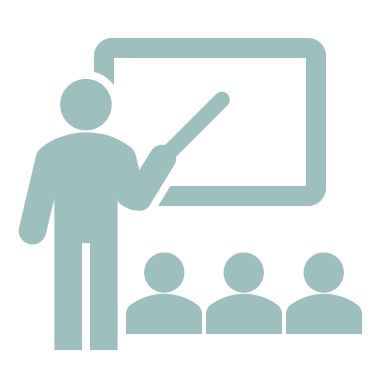 Responsive Classroom Rules and Behavior
What about classroom rules? 
During the early weeks of school, teacher and students create rules based on the students’ goals for learning. Students follow the rules more willingly because they helped to make them. Teachers refer to the rules many times throughout the day and year, helping students understand how following the rules helps everyone to learn. Some schools also have a few basic schoolwide rules that everyone follows in the hallways, lunchroom, and other common spaces. (Be safe, Be responsible, Be respectful)

What if my child breaks the rules?
Teachers understand that all students will, at one time or another, test or break the rules. When that happens, teachers discipline firmly but kindly and positively. 
Positive language. 
Reminding  language (Karen, what should you be doing right now?). 
Redirecting language (Mike, hands in your lap). 
Reinforcing language (I noticed that you cleaned up very quickly today). 

Teachers also make sure that the consequences for misbehavior are related to the misbehavior and respectful of the child. (You break it, you fix it, Loss of Privilege)
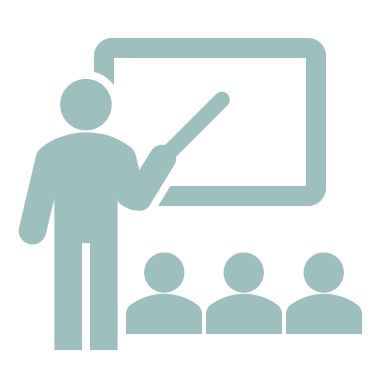 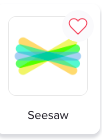 Homework
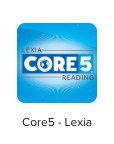 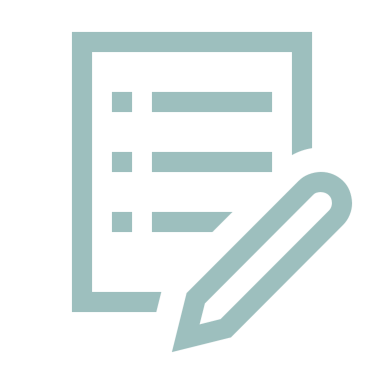 Homework will be given every Tuesday and is due every Monday.
Students are responsible for completing the home links that correlate to the weekly math lessons. 
Additionally, students must read 20 minutes each night and fill out a reading log. 
Clever codes will be sent home for you to access applications provided by the district such as: 
	- Lexia
	-Raz-Kids 
	-ConnectEd (Everyday Math games)
	-SeeSaw 
	-Dreambox
	-And much more!!!
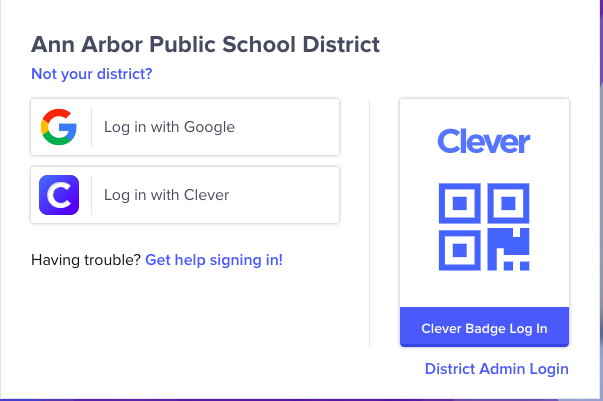 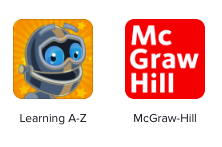 Field Trips
Healthy Snacks/Birthdays
Communication
Email  hahnk@aaps.k12.mi.us Travel Folders sent home Tuesday, return each dayClassroom Website www.mrshahnk.weebly.comTwitter @mrshahnkClasstagA Sign-up Genius will be sent for conferences via Classtag and is provided on my website.
Questions?
Thank you for coming tonight! 


Want to view this again? All of the slides will be uploaded to my website: 
www.mrshahnk.weebly.com